«История освоения и изучения территории Курганской области. Роль научных экспедиций XVIII в исследовании края.»
Цель:Определить роль научных экспедиций XVIII века в истории освоения и изучения территории Курганской области.
ЗадачиВыявить:особенности научных экспедиций XVIII века их роль и значимость  в истории и освоении территории Зауралья
Ермак Тимофеевич русский казачий атаман, покоритель Сибири для Российского государства(1851 год)
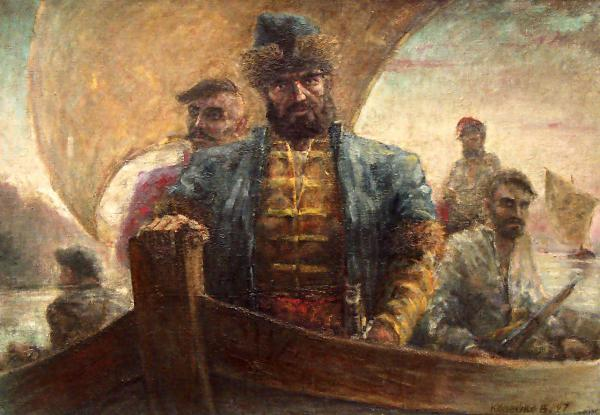 План изучения темы урока:1. Материалы Первой научной Сибирской экспедиции Г.Ф. Миллера (1733-1743 гг.)2. Путешествие П.С. Палласа по территории современной Курганской области (1771 г.) 3. Исследования И.П. Фалька (1771-1772 гг.)4. Изучение природы Зауралья К. Г. Георги (1773 г.)
Инструктивная карта для 1 группы:Тема: «Материалы Первой научной Сибирской экспедиции Г.Ф. Миллера (1733-1743 гг.)»Цель: выявить значимость первой научной Сибирской экспедиции Г.Ф. Миллера.
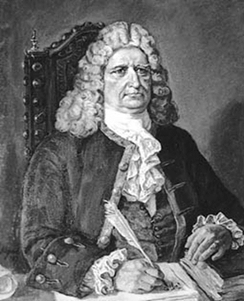 Инструктивная карта для 2 группы:Тема: «Путешествие П.С. Палласа по территории современной Курганской области (1771 г.)»Цель: выявить значимость путешествия П.С. Палласа по территории Курганской области
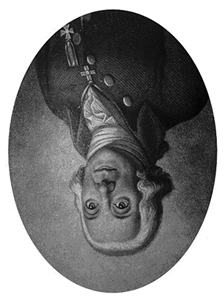 Инструктивная карта для 3 группы: Тема: «Исследования И.П. Фалька (1771-1772 гг.)»Цель: выявить значимость экспедиции И.П. Фалька в освоении Зауралья.
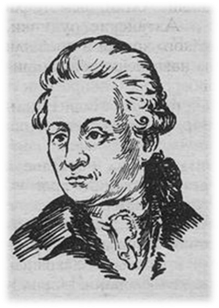 Инструктивная карта для 4 группы: Тема: «Изучение природы Зауралья К. Г. Георги  (1773 г.)»Цель: выявить значимость путешествий Георги в освоении Зауралья.
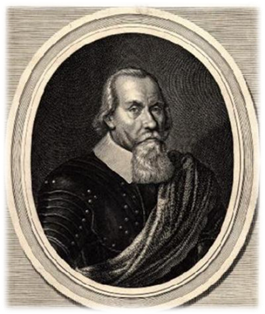 Домашнее задание 1. Выучить материал урока (записи в тетради).2. Приготовить презентационную работу по истории освоения и изучения территории Зауралья П. Чичаговым, П.И. Рычковым.3. Придумать проверочную работу по новой презентации.